Learn aboutthe Provider Relief Fund
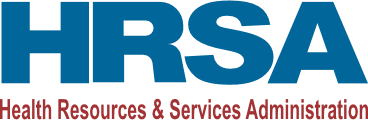 COVID-19 financial assistance for providers of health care services and support in a medical setting, at home, or in the community
July 2020
Provider Relief Fund:Key facts for providers
Who is eligible
Any provider of health care, services, and support in a medical setting, at home, or in the community is eligible for the Provider Relief Fund distributions, including:
Qualified providers of health care, services, and support may receive Provider Relief Fund payments for healthcare-related expenses or lost revenue due to COVID-19. Separately, the COVID-19 Uninsured Program reimburses providers for testing and treating uninsured individuals with COVID-19.
Hospitals
Clinics
Behavioral health services
Case management
Home and community-based social support
Dental services
Self directed providers
Emergency services
Home health
Non-emergent medical transport
Nursing services
OB/GYN
Pediatrics
Primary care
Other physician services
Residential facilities
Substance abuse facilities
Agencies (foster care, services for people with intellectual or developmental disabilities)
Through the Coronavirus Aid, Relief, and Economic Security (CARES) Act and the Paycheck Protection Program and Health Care Enhancement Act (PPPCHE), the federal government has allocated
$175 billion
Providers that choose to accept funds must attest to the terms and conditionsof payments through the Provider Relief Fund Application and Attestation Portal.
Providers have 90 days to attest or reject funds through the portal. Not actively attesting within 90 days will be viewed as acceptance.
Health and Human Services will post the names of payment recipients and amounts on its public website for all providers that attest to PRF distributions
Recipients of >$10,000 will be required to submit reports about the use of their PRF distributions
in payments to be distributed through the Provider Relief Fund (PRF)
These distributions do not need to be repaid to the US government, assuming providers comply with the terms and conditions
Click here to apply!
Provider Relief Fund website
Phase 2
General Distribution
The PRF is currently allocating Phase 2 General Distribution funding for Medicare, Medicaid, Medicaid Managed Care, CHIP, and dental providers.The deadline for TIN validation is August 28, 2020 at 11:59pm ET
6 actions for providers interested in receiving Phase 2 General Distribution funding
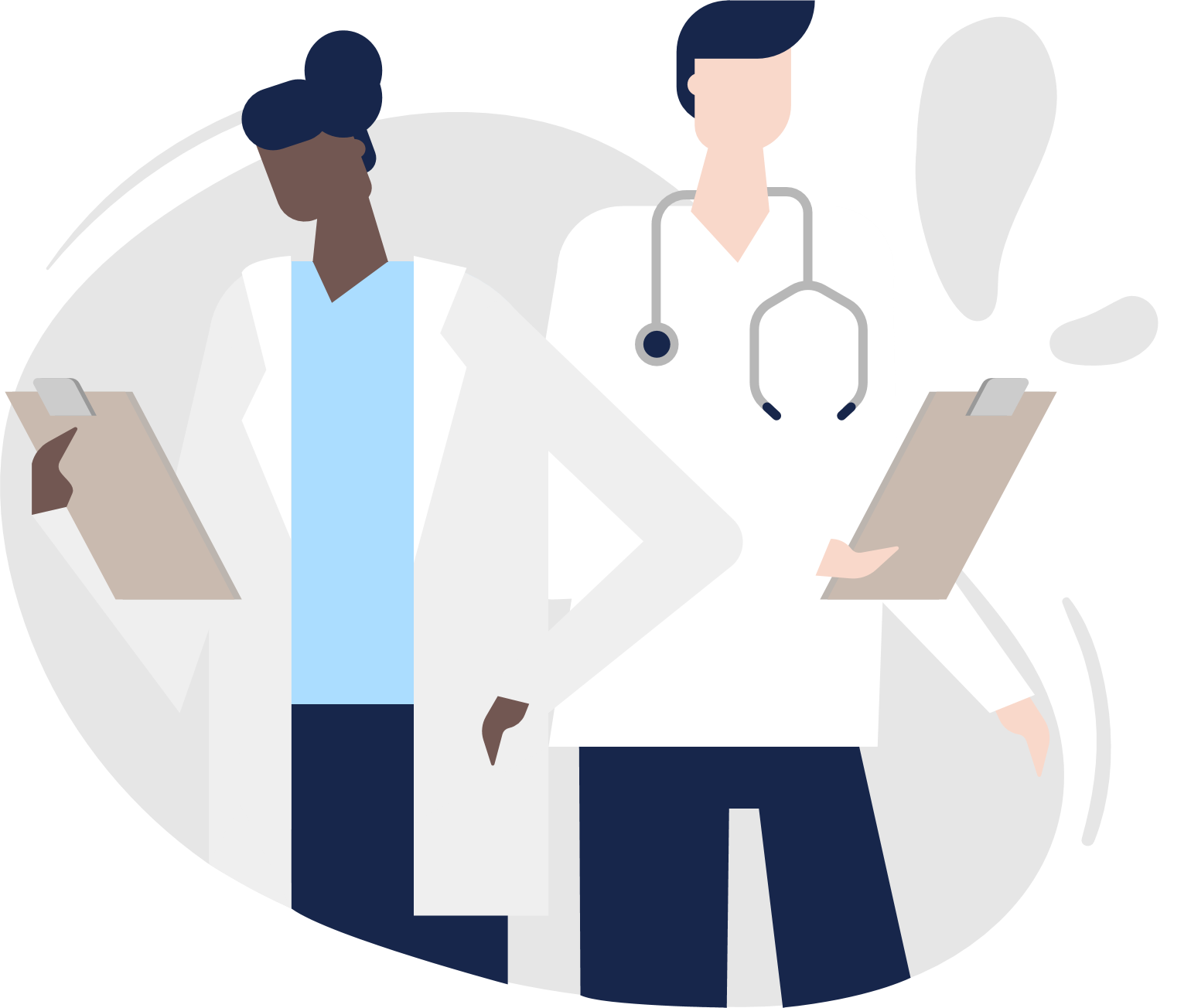 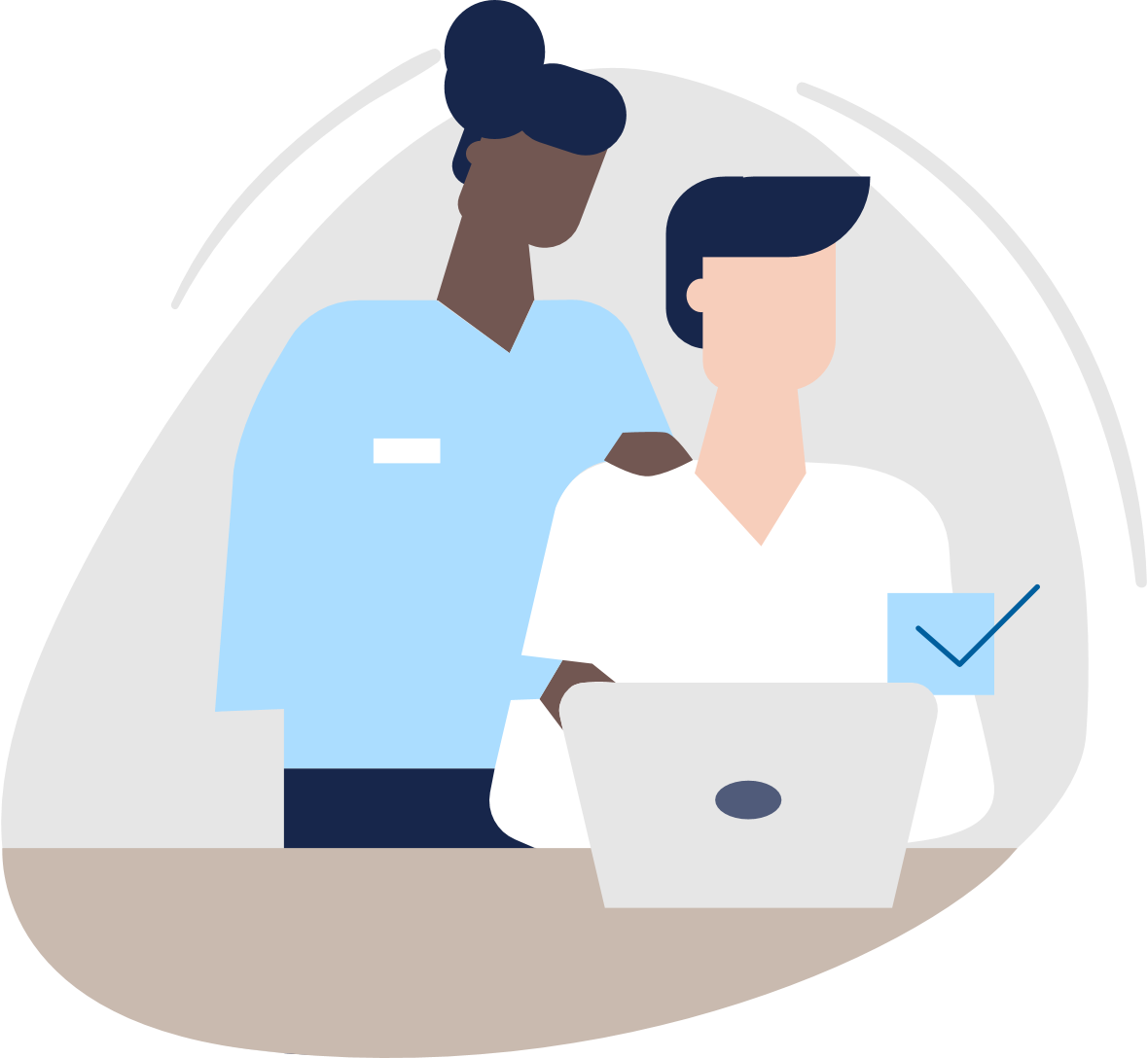 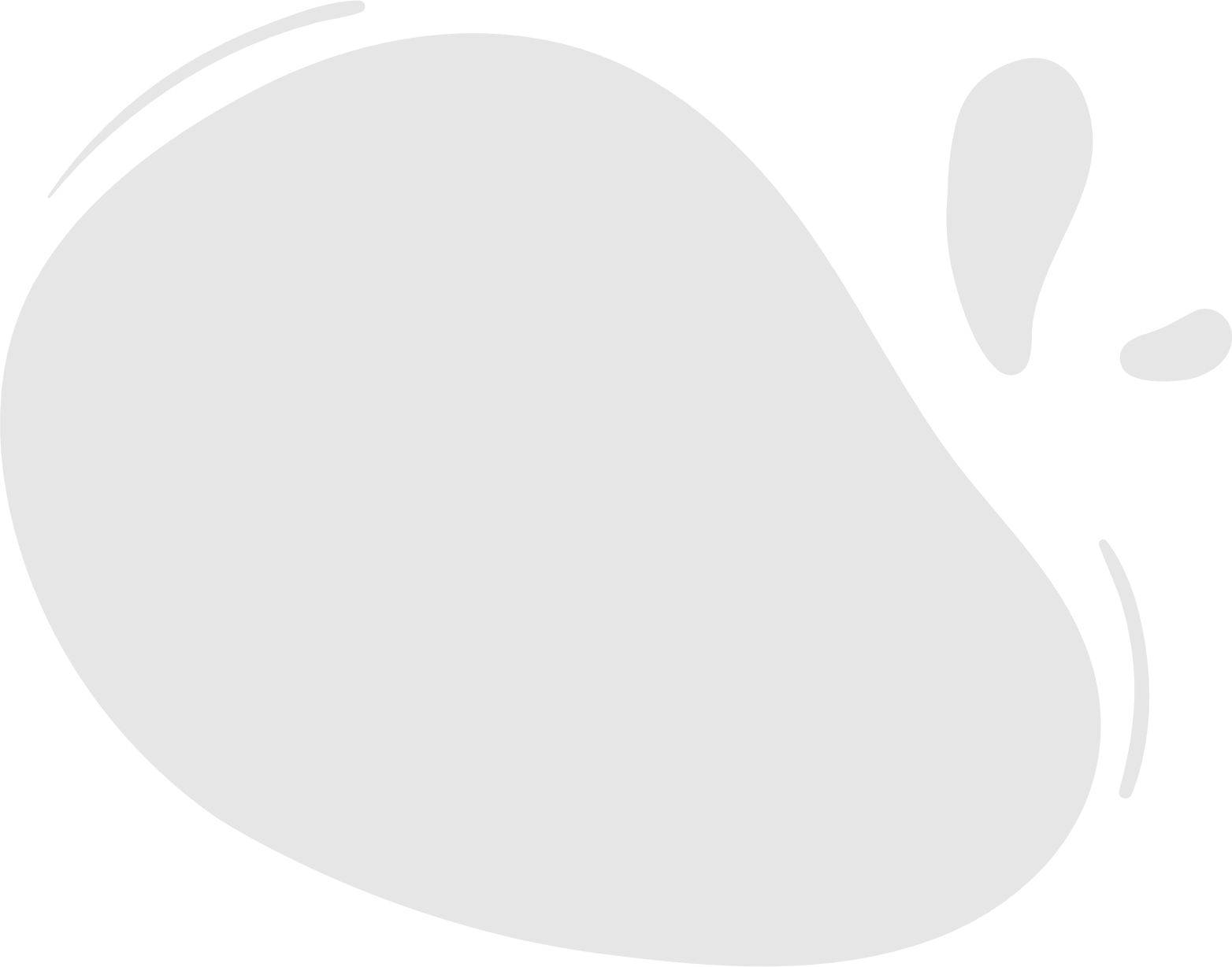 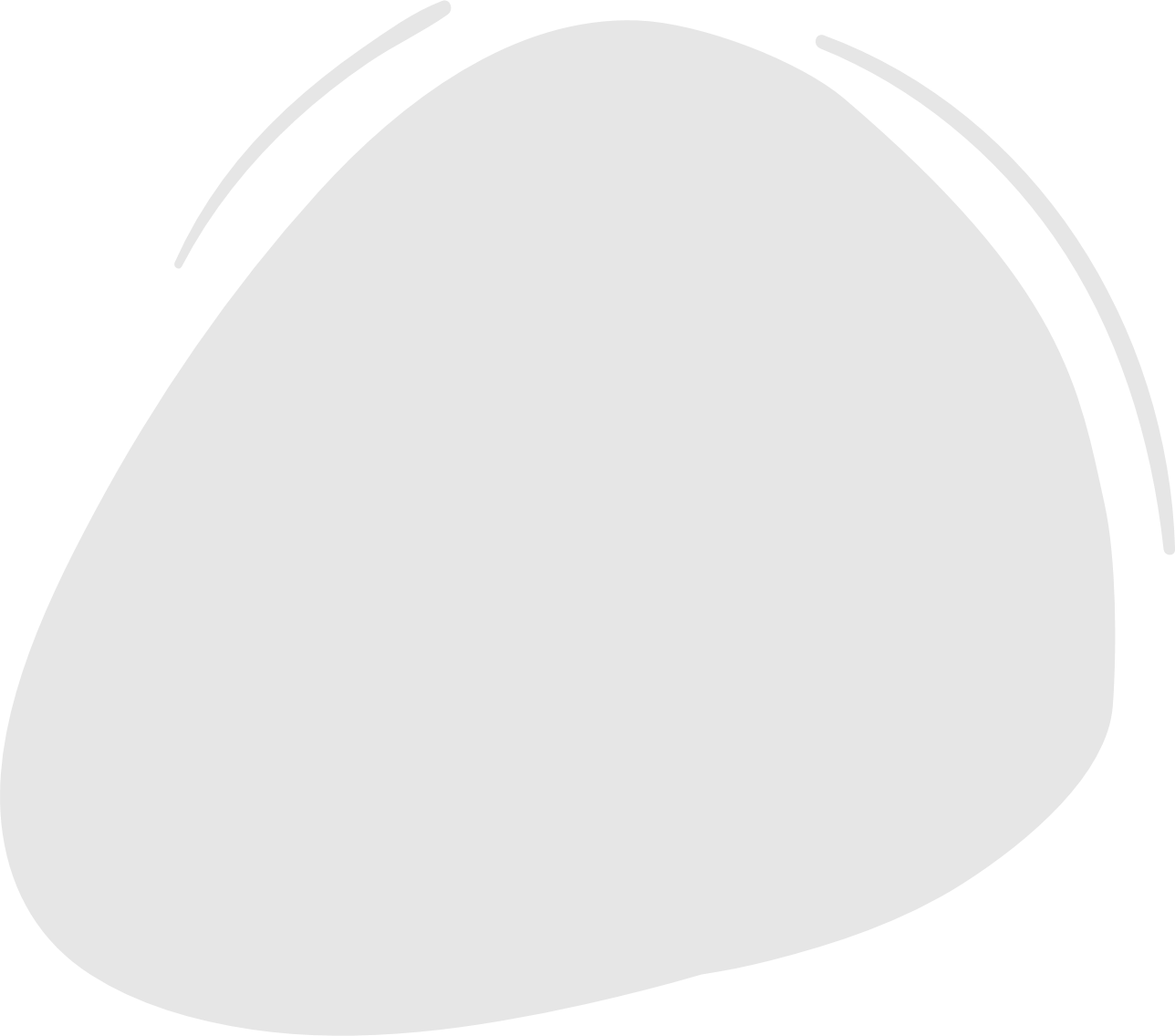 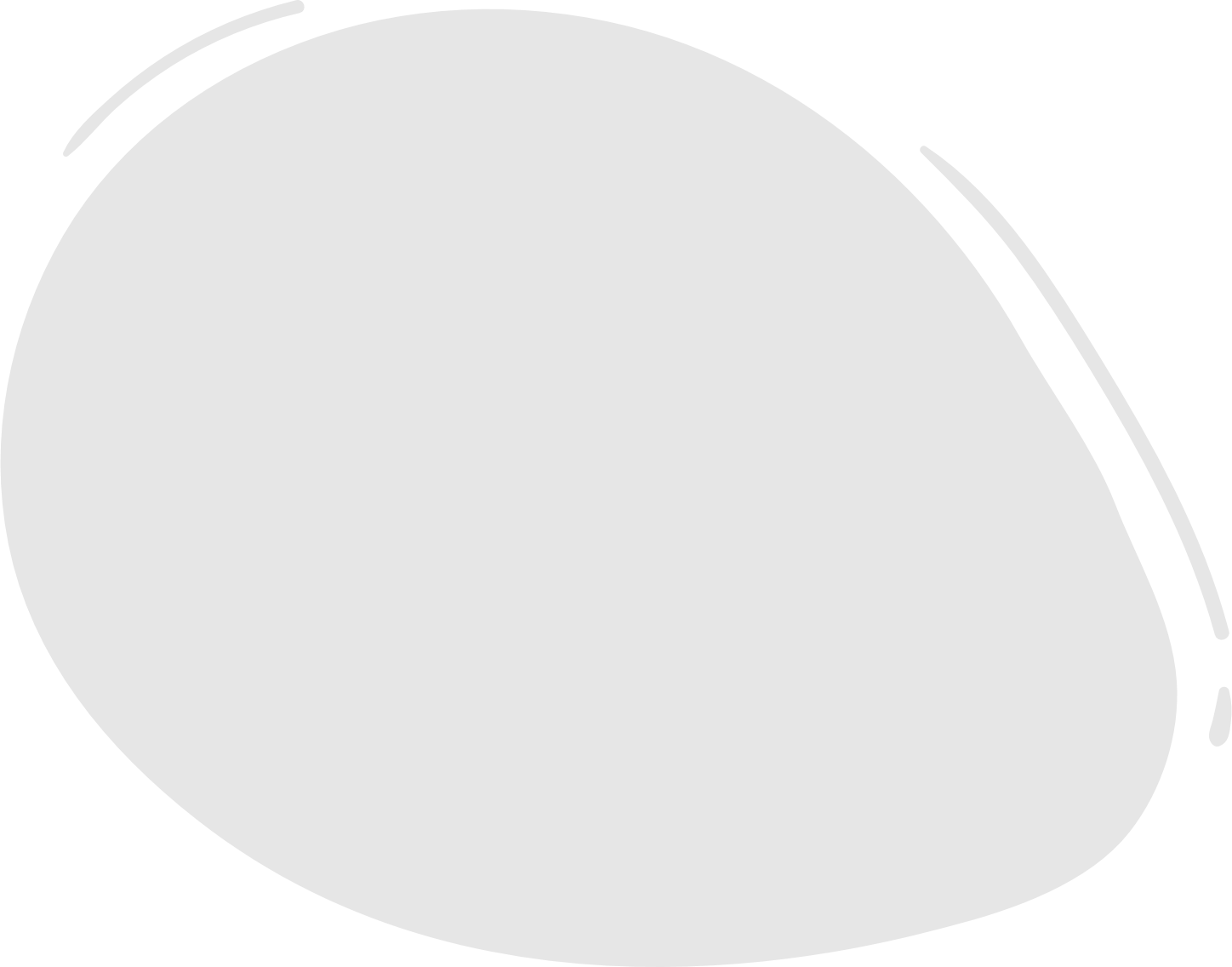 1
2
3
4
5
6
Determine eligibility
Validate Tax ID Number (TIN)
Apply for funding
Receive payment
Attest to payment
Report on use of funds
Pre-payment process
Post-payment process
Provider Relief Fund website
Actions for providersPhase 2 General Distribution
1/6
1
To be eligible to apply, the applicant must have either:
Determineeligibility (1/2)
Billed Medicare fee-for-service during the period of Jan.1, 2019-Dec. 31, 2019; or
Be a Medicare Part A provider that experienced a change in ownership and billed Medicare fee-for-service in 2019 or 2020 that prevented the otherwise eligible provider from receiving Phase 1 General Distribution payment
Billed Medicaid / CHIP programs or Medicaid managed care plans for health-related services between Jan.1, 2018-Dec.31, 2019; or 
Billed a health insurance company for oral healthcare-related services as a dental service provider; or 
Be a licensed dental service provider who does not accept insurance and has billed patients for oral healthcare-related services
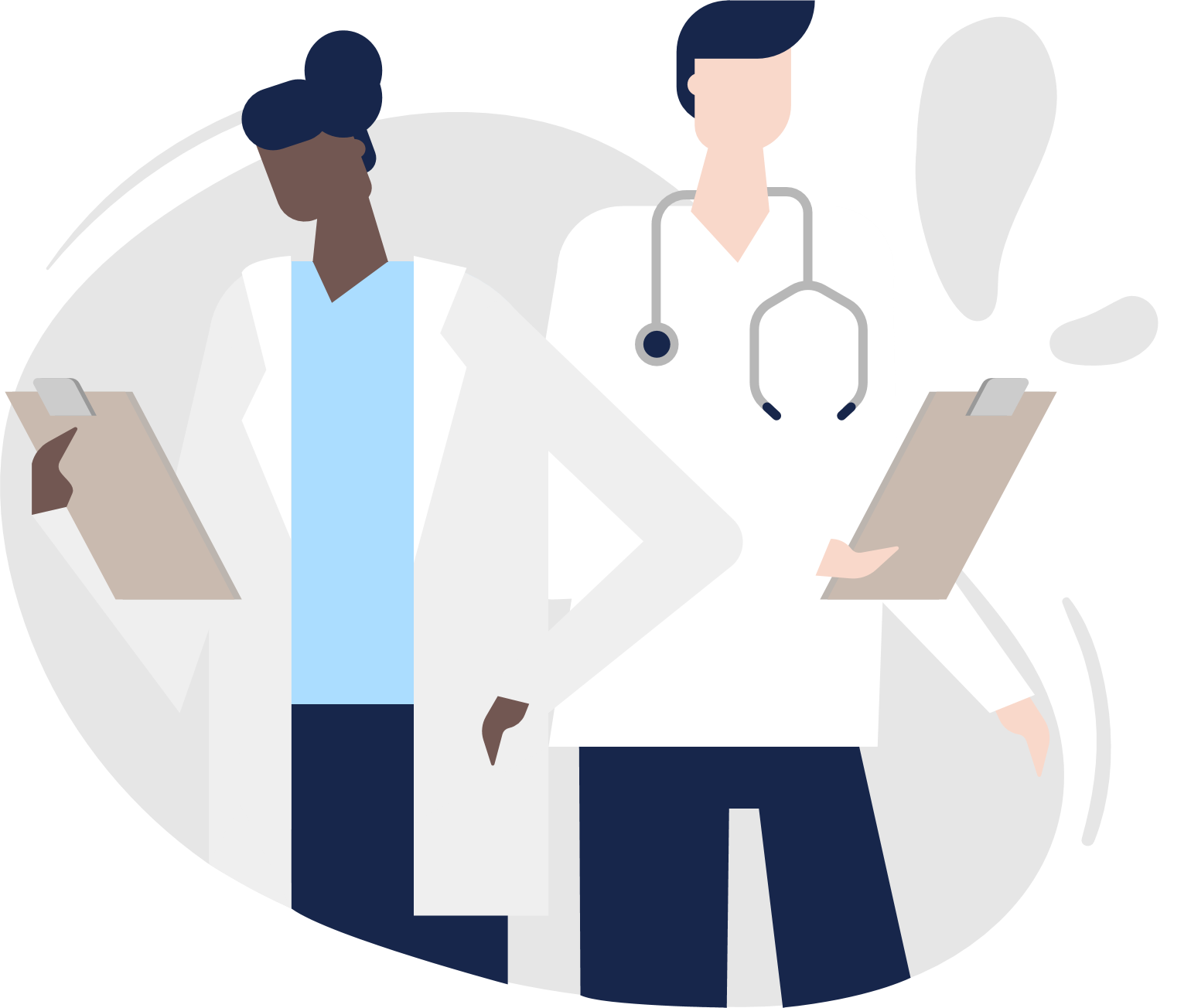 For more detailed information on eligibility, please see FAQs. Providers that are not eligible for the Phase 2 General Distribution may be eligible for future distributions
Provider Relief Fund website
Actions for providersPhase 2 General Distribution
1/6
1
Additionally, to be eligible to apply, the applicant must meet all of the following requirements:
Determineeligibility (2/2)
Filed a federal income tax return for fiscal years 2017, 2018, 2019; or be exempt from filing a return
Provided patient care after January 31, 2020 (Note: patient care includes health care, services and support, as provided in a medical setting, at home, or in the community)
Did not permanently cease providing patient care directly or indirectly 
For individuals, reported on Form 1040 (or other tax form) gross receipts or sales from providing patient care 
Please note: Receipt of funds from SBA and FEMA for coronavirus recovery or of Medicaid HCBS retainer payments does not preclude a healthcare provider from being eligible
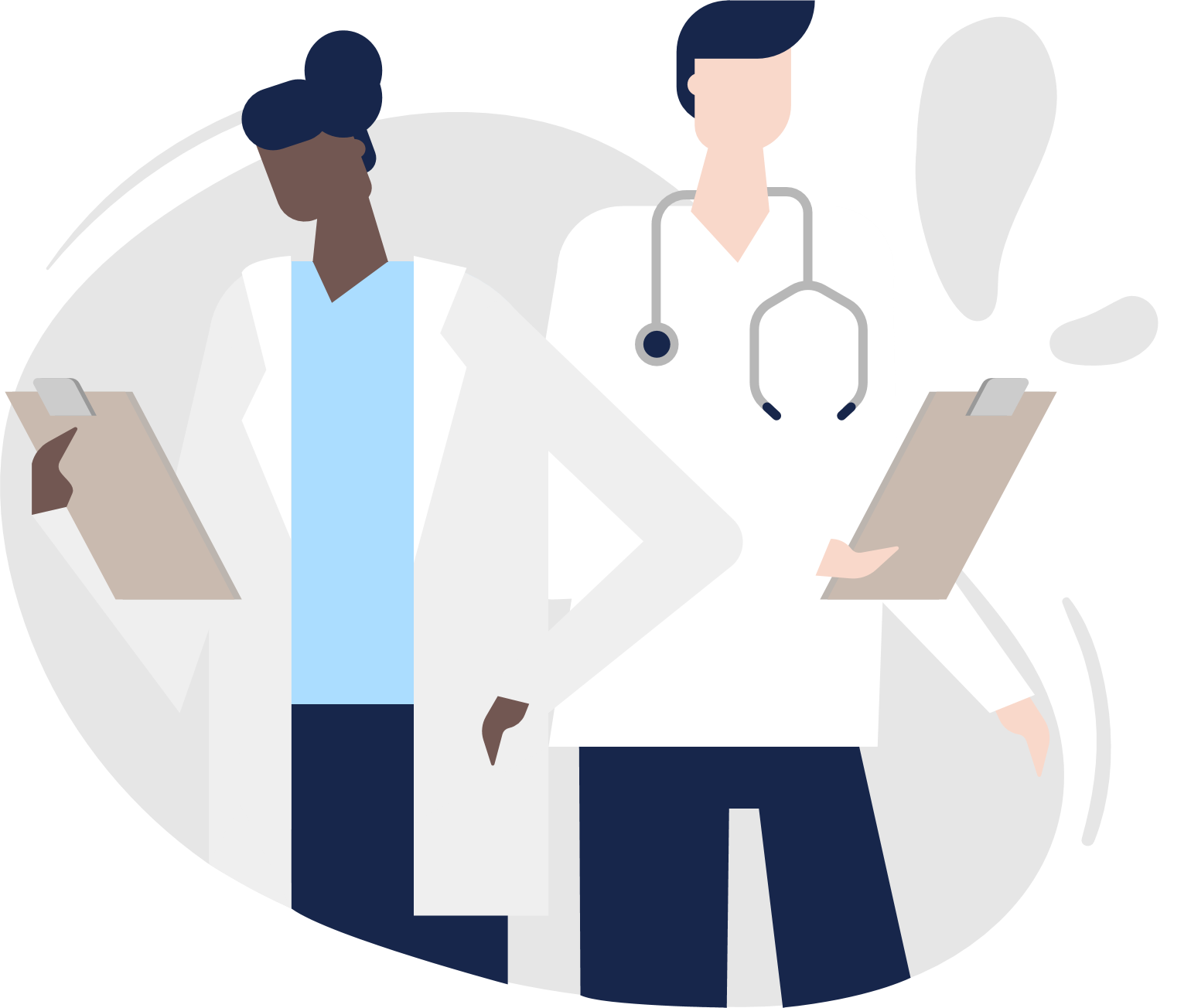 For more detailed information on eligibility, please see FAQs. Providers that are not eligible for the Phase 2 General Distribution may be eligible for future distributions
Provider Relief Fund website
Actions for providersPhase 2 General Distribution
2/6
Tax ID Number (TIN) Validation
2
2
3
1
Validate
Tax ID Number (TIN)
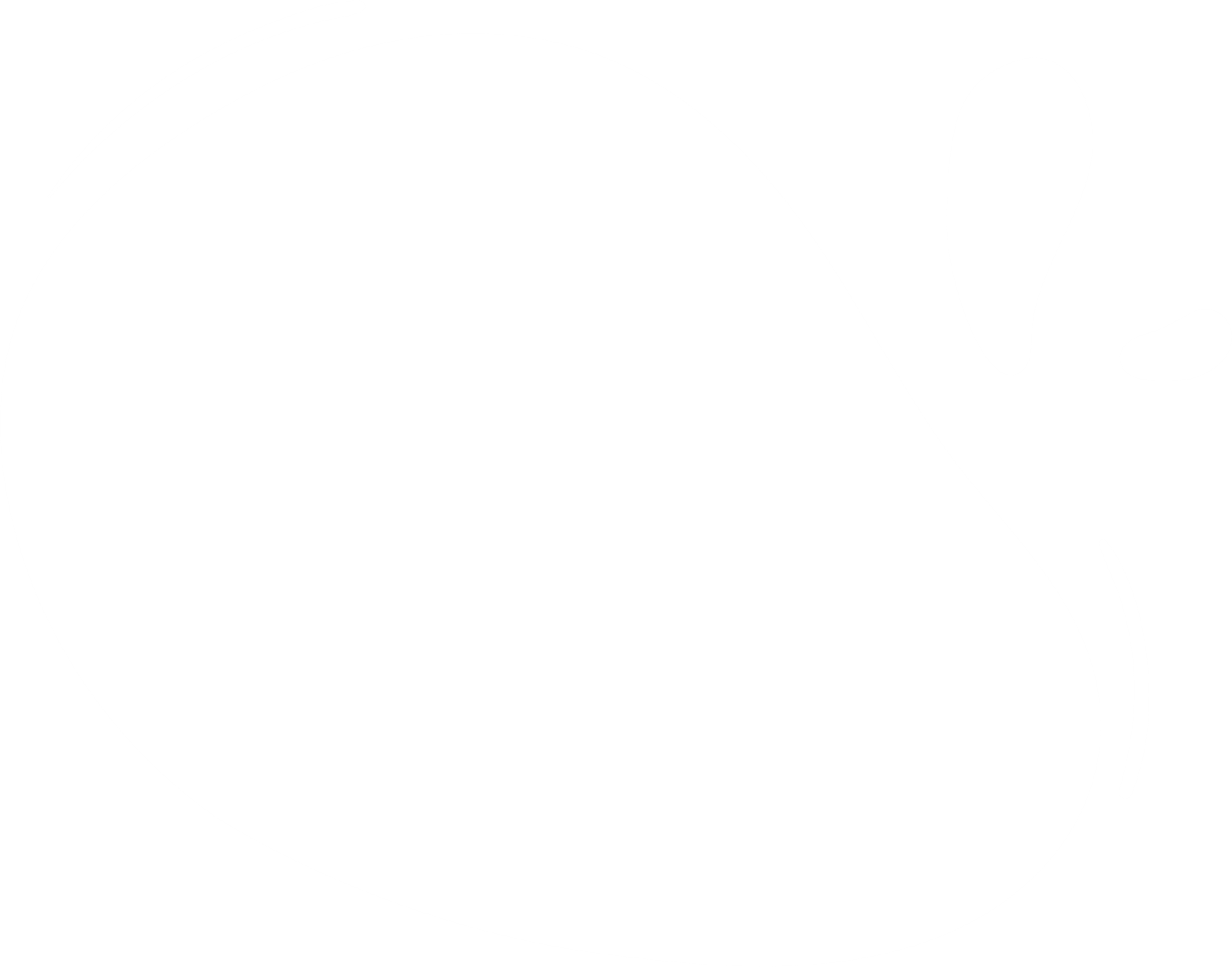 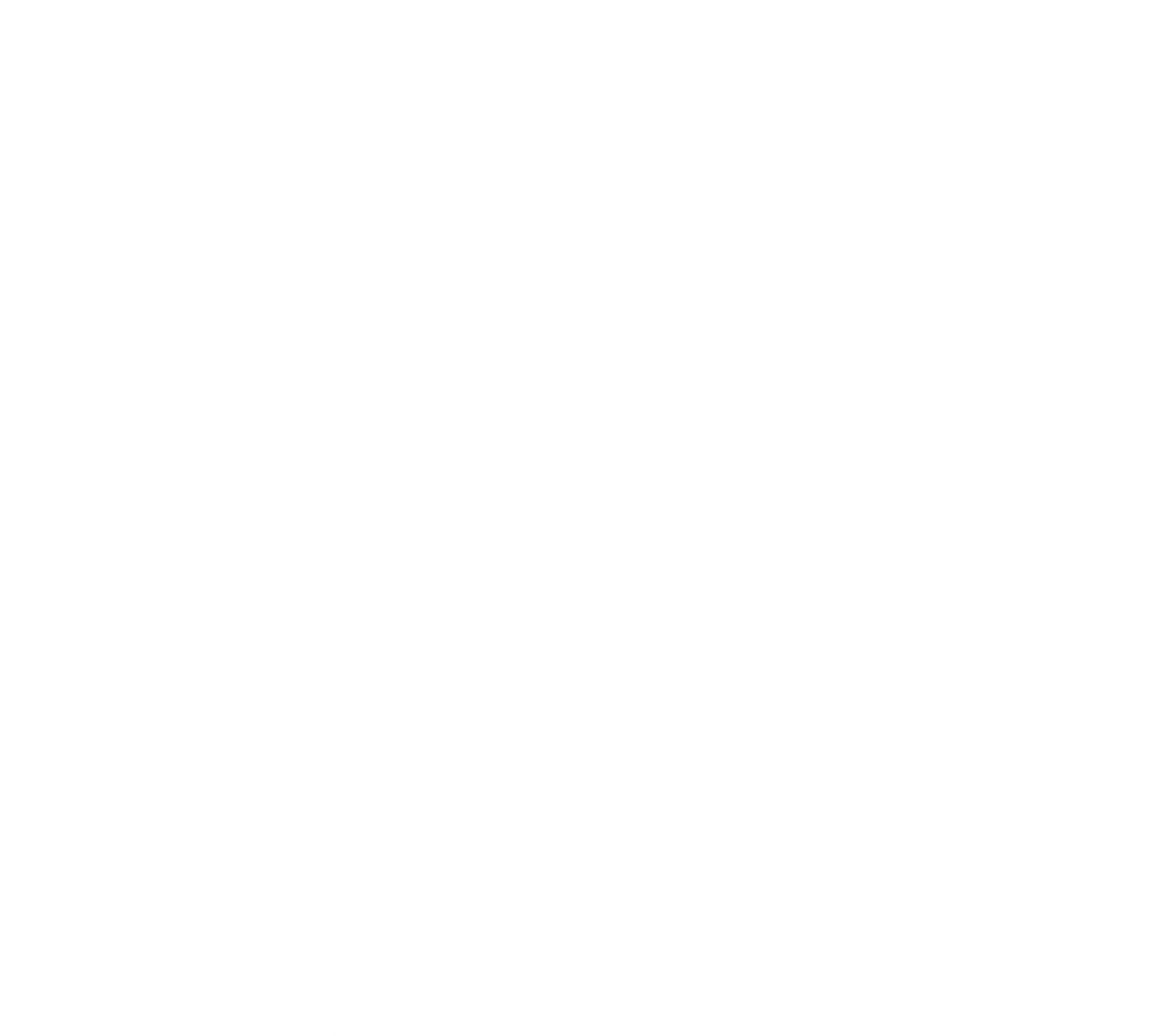 Provider registers in portal and enters TIN*
HHS shares unrecognized provider TINs with 3rd party validators**
Validator reviews provider information for eligibility (e.g. actively in practice, in good standing, etc.) and shares results with HRSA
HRSA accepts determination, updates portal, and notifies provider they can apply
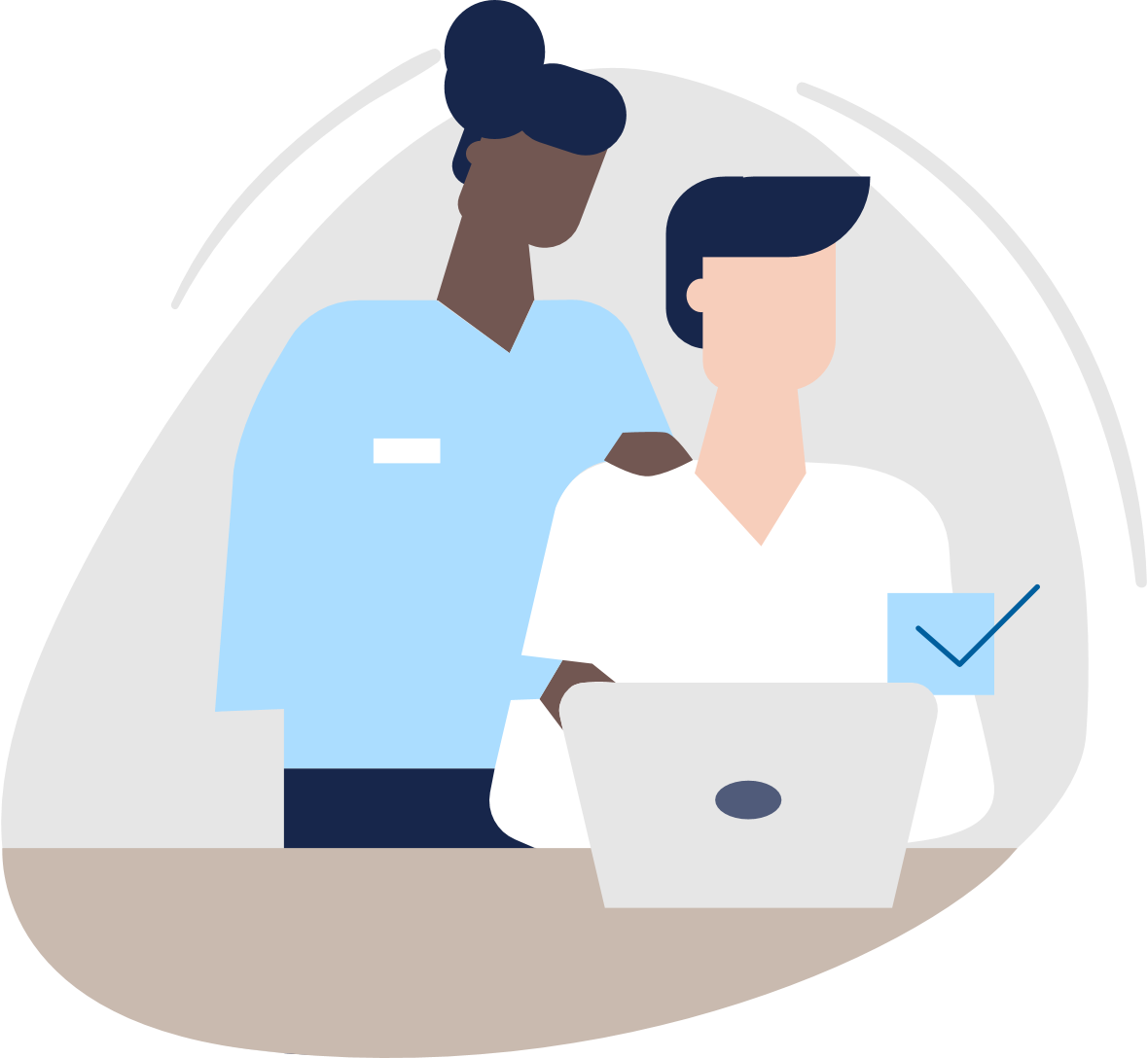 Timing: 7-10 business days
Timing: 7-10 business days***
Timing: 3-5 business days
Application
Recognized TINs, from a state-provided 3rd party list, begin with Step 4
4
Provider re-enters portal and completes application for payments
Timing: 10-14 days
Depending on TIN validation, disbursements generally take 5-7 weeks
All providers who register before deadline will be considered
*Process applies only to Medicaid / CHIP / Dental providers
**Validators are Medicaid / CHIP agencies, dental organizations, etc.
***Assumes validator responds within requested timeframe; majority of validators respond by requested deadline
Provider Relief Fund website
Actions for providersPhase 2 General Distribution
3/6
3
Providers must apply through the Provider Relief Fund Application and Attestation Portal
Documentation required to submit the application includes:
Most recent federal income tax return for 2017, 2018, or 2019, unless exempt
Quarterly Federal Tax Return (IRS Form 941 for Q1 2020) or Federal Unemployment Tax Return (IRS Form 940), unless exempt
Revenue worksheet (if required by Field 15)
Apply for
funding
For more detailed information on how to apply, please see application instructions
Provider Relief Fund website
Actions for providersPhase 2 General Distribution
4/6
4
Receivepayment
Across General Distribution payments,providers may receive up to a total of
2%
of reported revenuefrom patient care
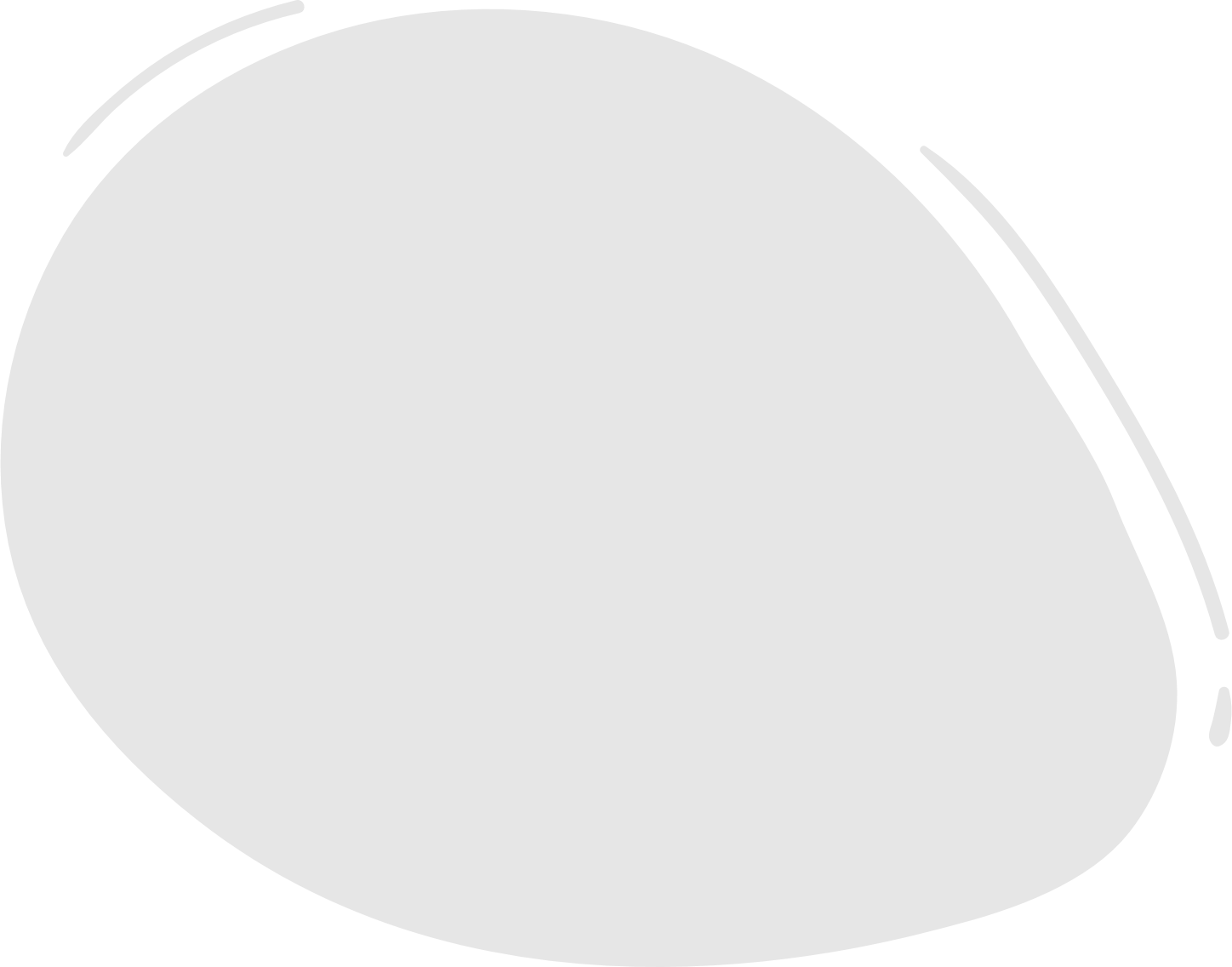 Payments will be disbursed on a rolling basis, as information is validated
All Provider Relief Fund distributions will be paid to the Filing or Organizational TIN, and not directly to subsidiary TINs
For more detailed information on receiving payment, please see FAQs
Provider Relief Fund website
Actions for providersPhase 2 General Distribution
5/6
5
Providers that receive PRF distributions must choose to accept or reject funds through the Provider Relief Fund Application and Attestation Portal within 90 days of receipt of payment 
Providers must attest to meeting the terms and conditions of payment; if they do not attest within 90 days, they are assumed to have accepted payment and terms and conditions 
If provider rejects payment, they must return funds to HHS within 15 calendar days and may still be considered for future distributions 
Requirements from the PRF terms and conditions include (not exhaustive):
To be eligible, must have provided diagnosis, testing, or care for actual or possible COVID-19 patients on or after Jan.31, 2020 (Note: HHS broadly views every patient as a possible case of COVID-19 for purposes of eligibility)
Payment will be used to prevent, prepare for, and respond to coronavirus, and reimburse health care related expenses or lost revenues attributable to coronavirus 
Payment will not be used for expenses or losses that have been or will be reimbursed from other sources
Recipient consents to public disclosure of payment
Attest topayment
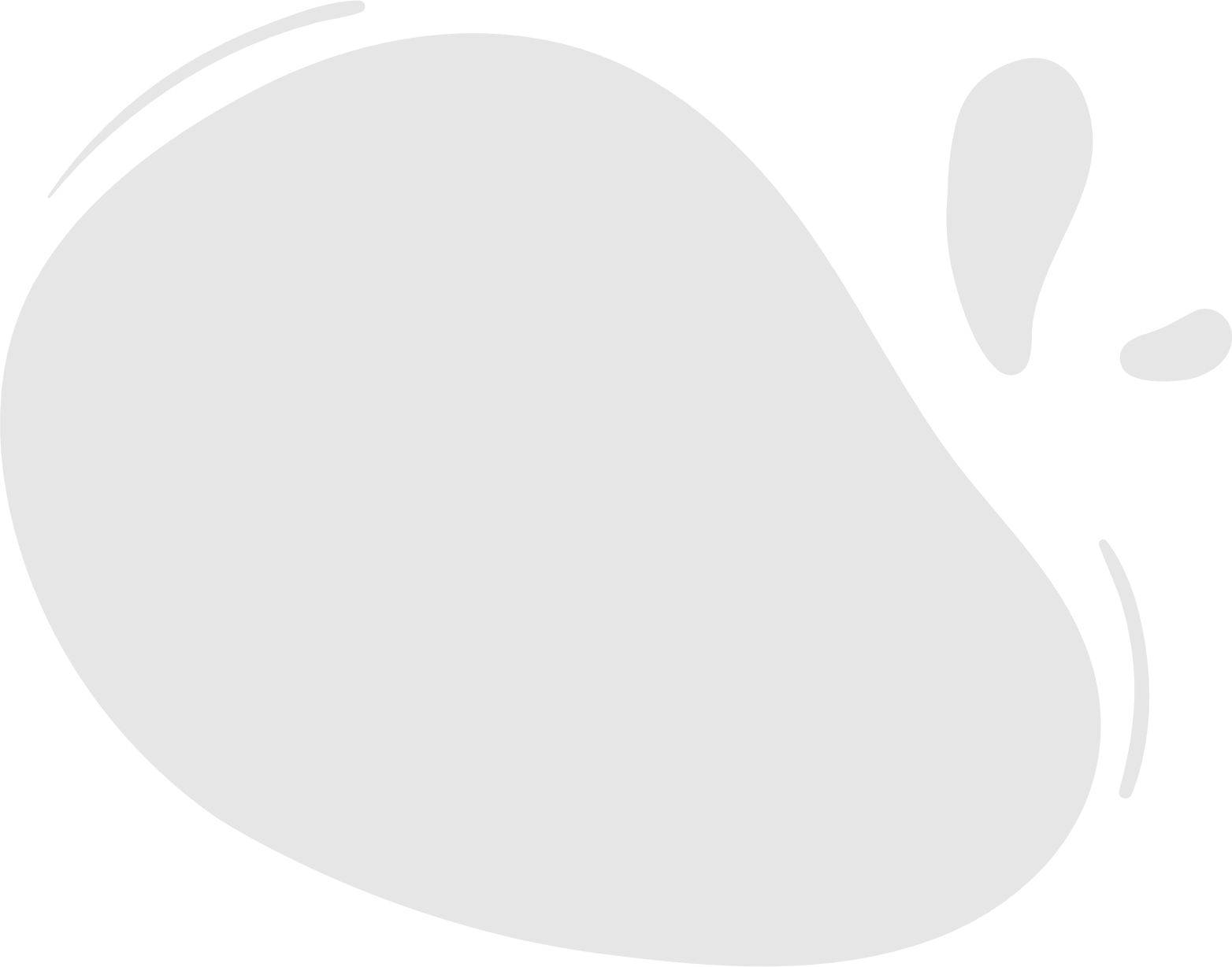 For more information, please review the terms and conditions or attestation FAQs
Provider Relief Fund website
Actions for providersPhase 2 General Distribution
6/6
6
HHS will require recipients to submit future reports relating to the recipient’s use of PRF payments
PRF payments may be used to cover lost revenue attributable to COVID-19 or health-related expenses purchased to prevent, prepare for, and respond to coronavirus, including but not limited to: 
Supplies
Equipment
Workforce training
Reporting COVID-19 test results to federal, state, or local governments
Building or constructing temporary structures for COVID-19 patient care or non-COVID-19 patients in a separate area
Acquiring additional resources, including facilities, supplies, or staffing to expand or preserve care delivery
Developing and staffing emergency operation centers
Reporton use of funds
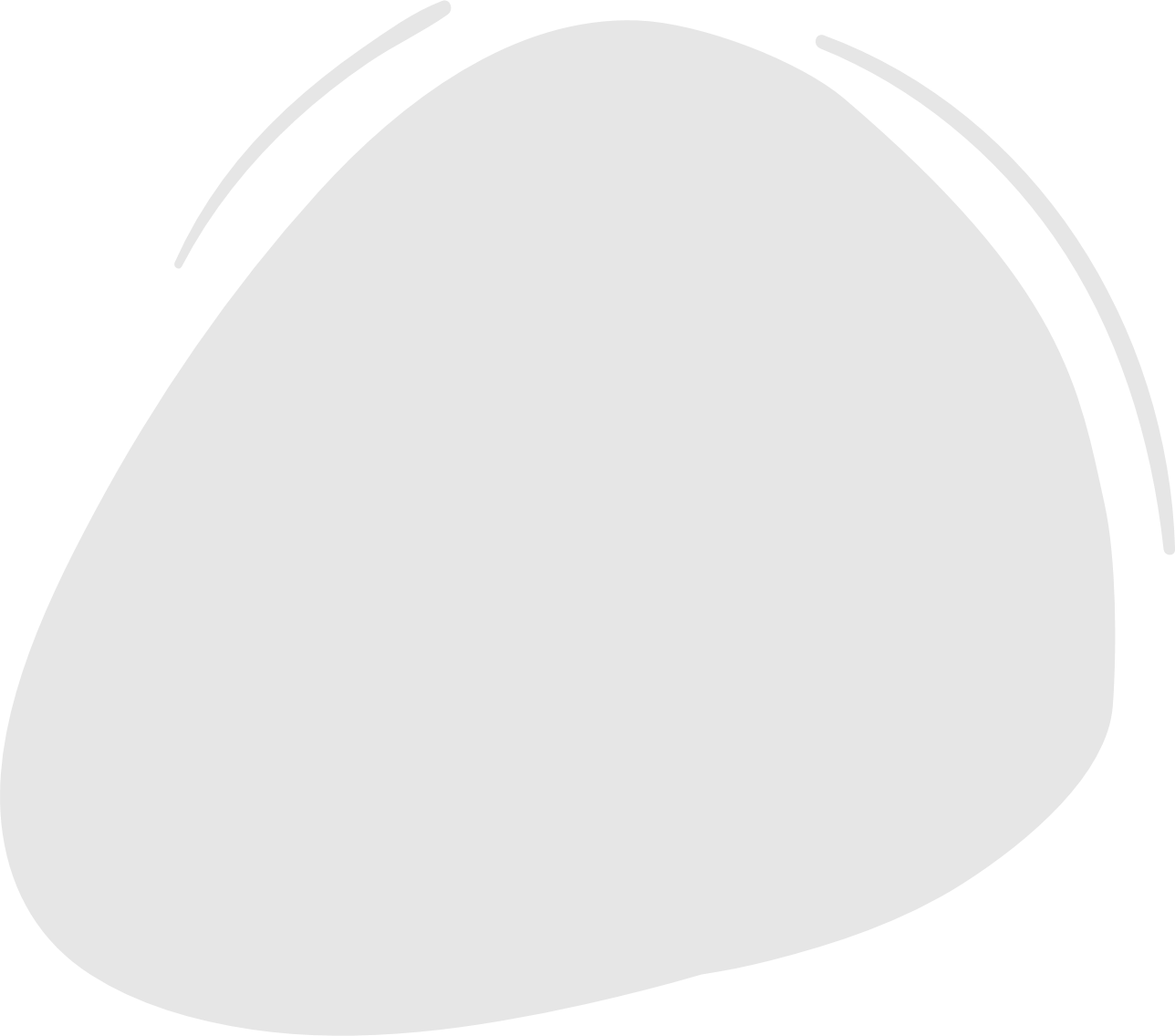 For additional information, please see auditing and reporting FAQsHHS will provide further clarity on reporting requirements and timeline in August 2020; please return to Provider Relief Fund website for updates
Provider Relief Fund website
Are you readyto apply?
Click here
For more information, please visit the Provider Relief Fund website